Чувари природе
Чувајмо планету, природу и себе
1
2
3
Заштита планете
Заштита биљака и животиња
Заштита од Сунца
Садржај
Озонски омотач
Шта је озонски омотач?

Озонски омотач је саставни део Земљине атмосфере.
Он штити живи свет од штетног дејства сунчевог зрачења.
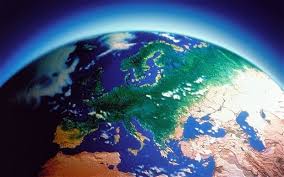 Ултраљубичасти зраци
Ултраљубичасти зраци се означавају скраћеницом на енглеској језику UV и представљају један спектар сунчевог зрачења који је штетан за људе.

Уколико не би постојао Озонски омотач UV зраци би директно стизали до људи и наносили им штете у виду (опекотина, оштећења ока, превремено старење..).
 
Они уништавају сићушне морске организме који су основна храна китовима и многим рибама. Њиховим потпуним уништењем кида се прва карика у ланцу исхране у мору без које се прекида ланац исхране.
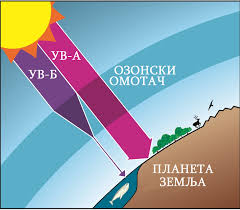 Шта се дешава са озонским омотачем?
На уништавање озона утичу гасови који се налазе у клима-уређајима, фрижидерима, и разним спрејовима.
Многи други штетни гасови који допиру са Земље, као и гасови који се ослобађају у угљенокопима, фабрикама, авионски летови, гасови на фармама и депонијама. 
Оштећењем озонског омотача стварају се озонске рупе. 
Кроз озонске рупе штетни сунчеви зраци продиру до површине Земље и тако угрожавају жива бића.
www.themegallery.com
Company Logo
Ових дана због вируса ковид 19, у целом свету престале су са радом фабрике, летови авионом...
Први пут после много времена на небу нема озонске рупе!
Смањењем гасова планета Земља се опоравила, заштитила себе и живи свет планете.
www.themegallery.com
Company Logo
Заштита природе
Људи су ширећи насеља, сечом шума, изградњом путева...одузели станишта многим животињама и биљкама.
Многе биљке и животиње су неповратно нестали са наше планете.
Да би сачували ретке врсте биљака и животиња, људи су предузели разне мере, а једна од њих је оснивање националних паркова и резервата природе.
www.themegallery.com
Company Logo
Резервати и национални паркови
На интернету потражи текстове и снимке о националним парковима Tара, Ђердап, Фрушка гора...
Потражи и о резерватима природе:
   Засавица, Царска бара....

   Ако будеш имао прилику обиђи неке делове наше лепе земље и поштуј правила понашања у њима.
www.themegallery.com
Company Logo
Заштитимо себе од Сунца
Поред свих добробити које добијамо од Сунца, постоје и лоше ствари а то су ултраљубичасти зраци које смо помињали.
Ти зраци штетно утичу на кожу и очи. 
Зато по врелим летњим данима, или зими док боравиш на снегу треба да се заштитиш од од Сунца.
Јачина сунчевог зрачења изражава се UV-индексом.
Подаци у вези са UV-зрачењем објављују се на телевизији и у штампи, нарочито током летњих месеци.
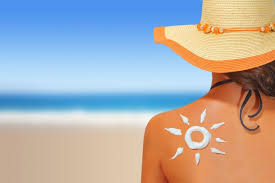 Вредност UV-зрачења креће се од 0 до 11, па и више.
0-2 – низак ниво зрачења – наочаре, на скијању и средство за сунчање са заштитним фактором, јер снег може да удвостручи количину UV-зрака.
3-5 – умерен ниво зрачења – наочаре, шешир, памучна одећа, крема за сунчање, боравак у хладовини.
6-7 – висок ниво зрчења – наочаре, шешир, памучна одећа, крема за сунчање са заштитиним фактором 15, боравак у хладовини.
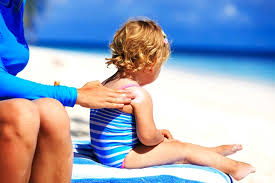 8-10 – веома висок ниво зрачења – наочаре, шешир, памучна одећа, крема за сунчање са високим заштитиним фактором, боравак у хладовини, избегавање изласка из куће од 10 до 14 часова.
11 и више – изузетно висок ниво зрачења – избегавати излазак из куће од 10 до 16 часова и предузети све претходно наведене мере.
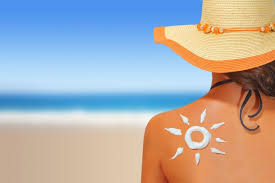 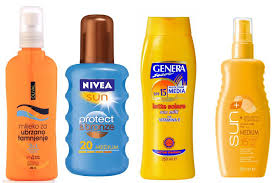 Задатак
Запамти да својим понашањем, као одговорни чувар природе се потрудиш да никада не угрожаваш планету,биљни и животињски свет.
 Пред нама је летњи распуст и лепо и топло време.
Придржавај се савета о понашању током летњих дана и штити себе и своје здравље.
www.themegallery.com
Company Logo
Хвала!